English Holidays
Автор: 
Атаева Эльмира  
ученица 5 Г класса 
МБОУ «СШимД.И.Коротчаева»
Цель и задачи.
Цель:
 Рассказать о праздниках, которые отмечаются в Англии.
Задачи:
 1. Изучить особенности некоторых английских праздников.
 2.   Приготовить одно традиционное блюдо.
3. Учиться работать в программе Power Point.
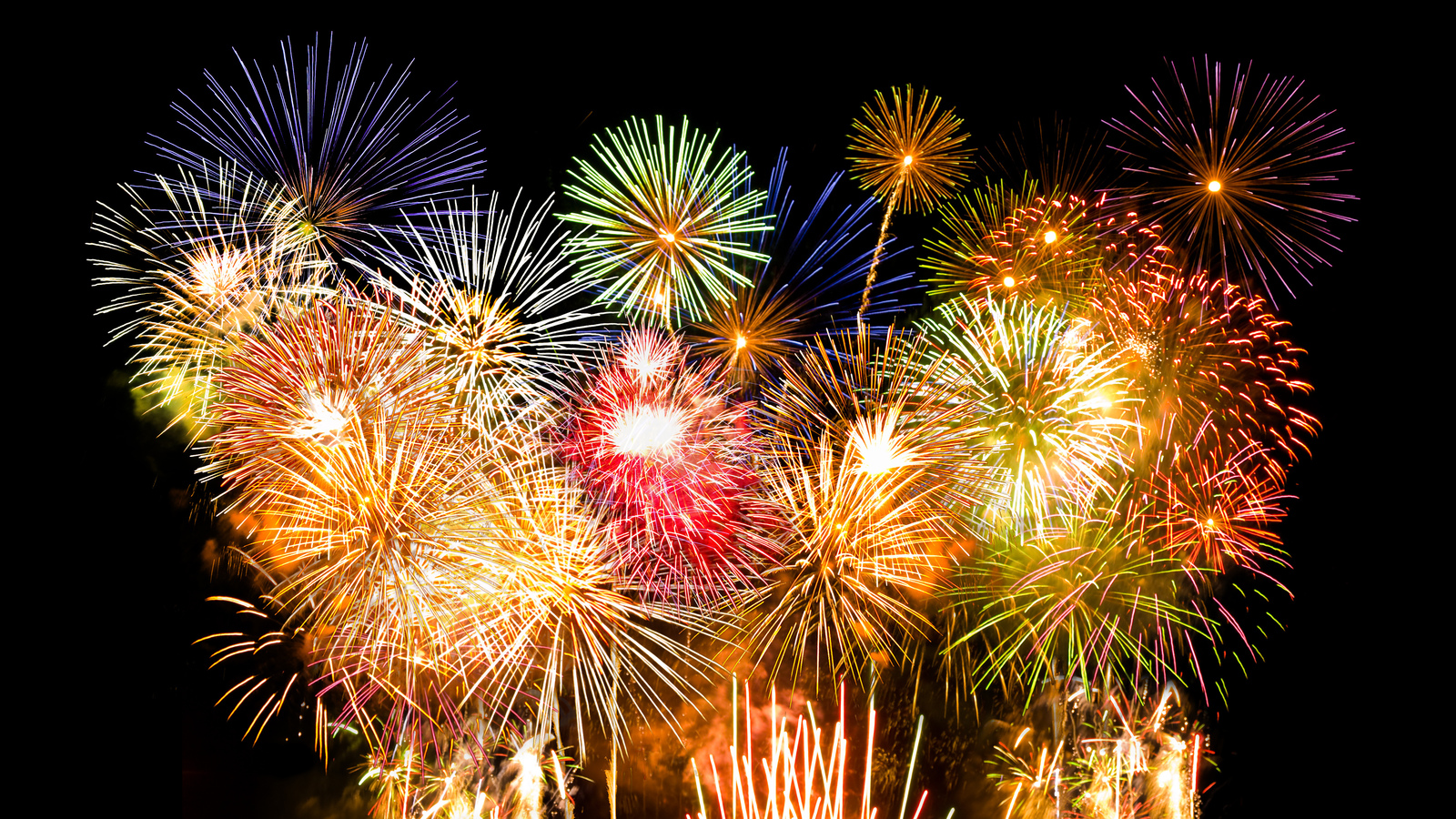 Праздники Великобритании
День рождение Королевы 
Рождество
Пасха
Ночь Гая Фокса
Хеллоуин
День смеха (день дураков)
День рождение Королевы Англии Елизаветы 2
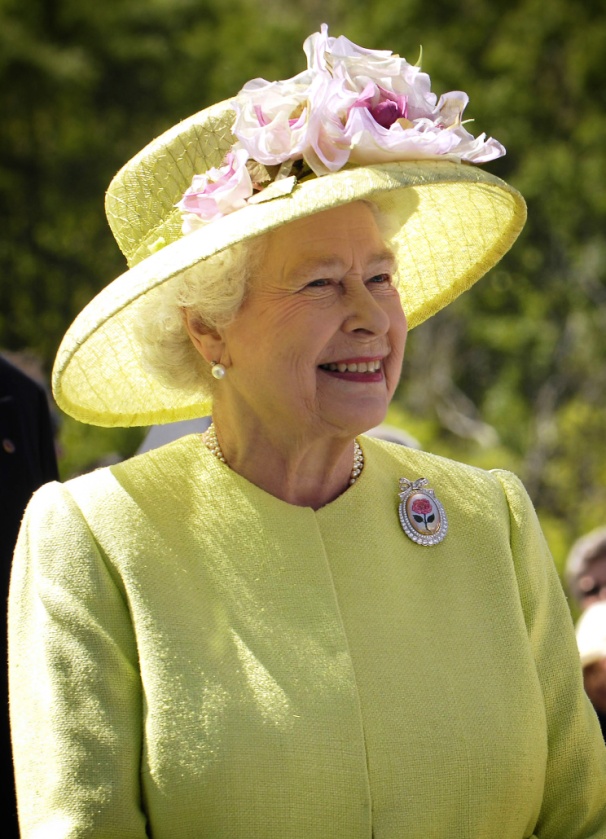 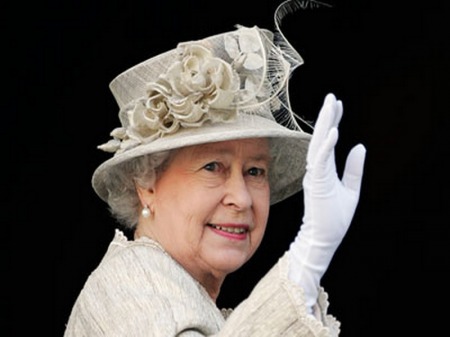 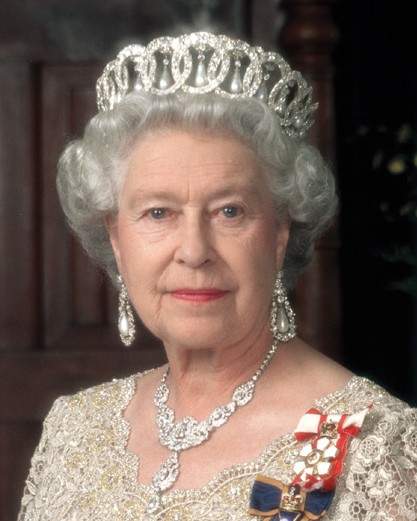 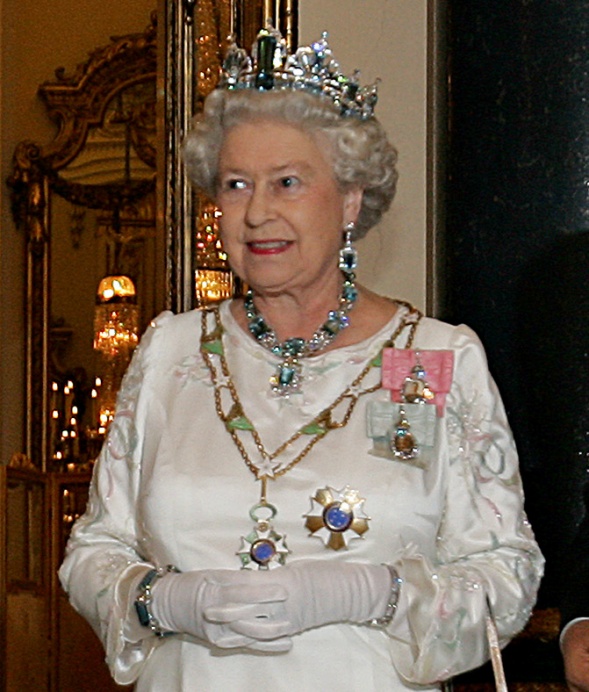 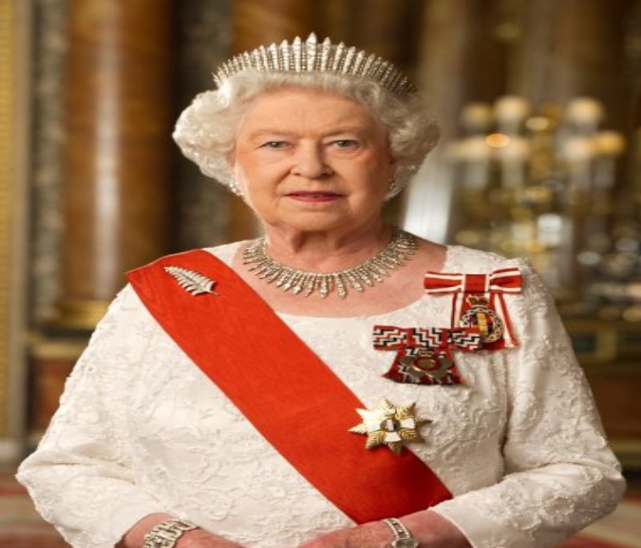 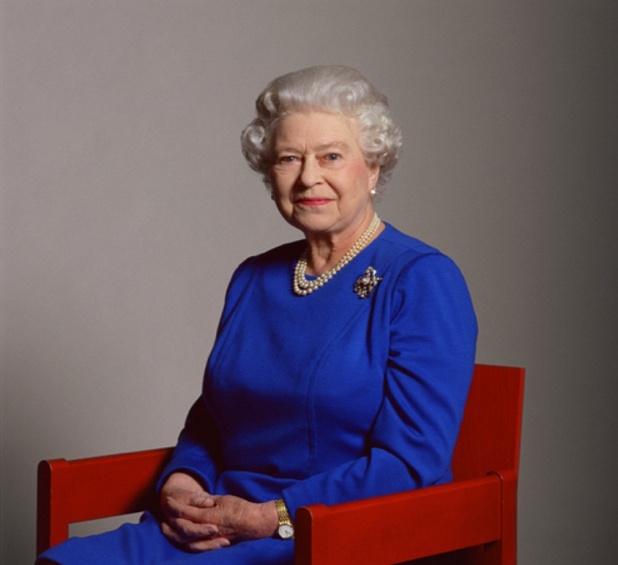 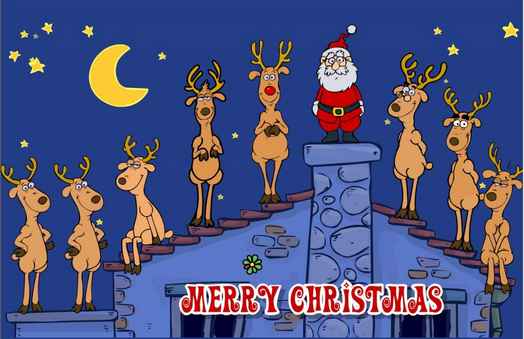 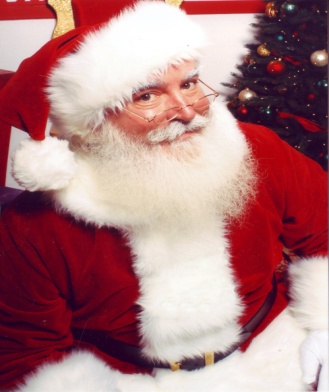 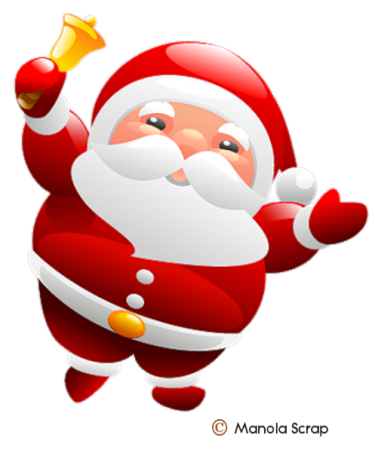 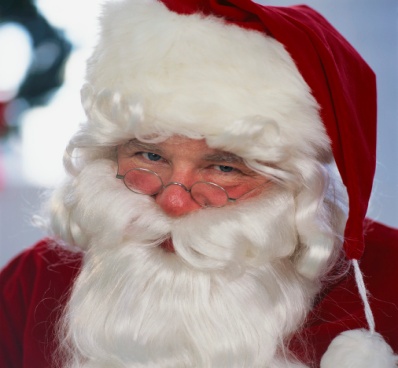 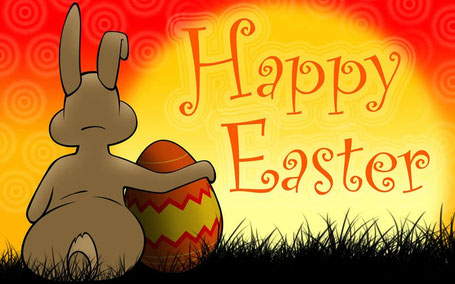 Пасха
Пасха
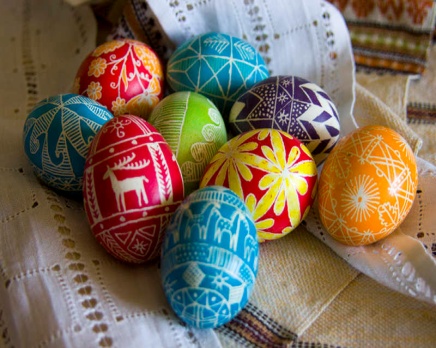 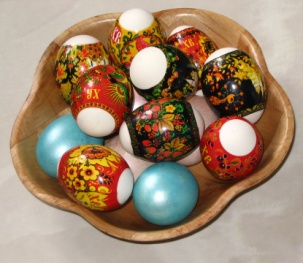 День Весны
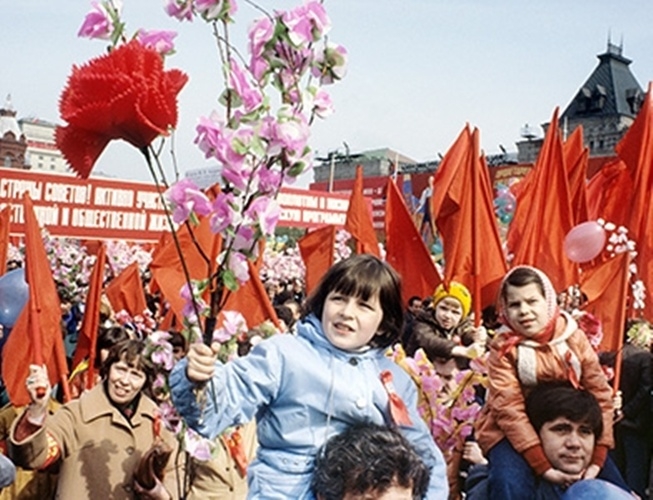 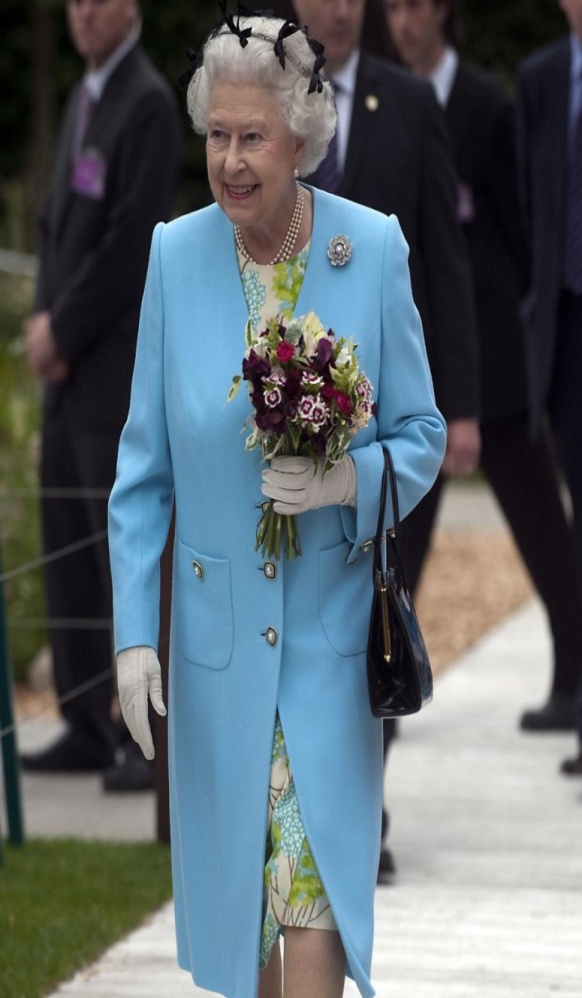 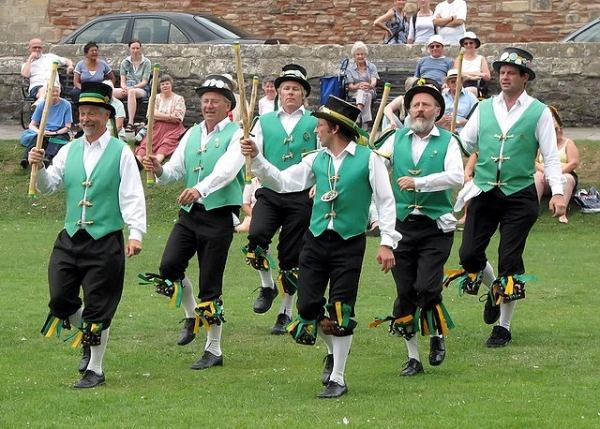 День весны
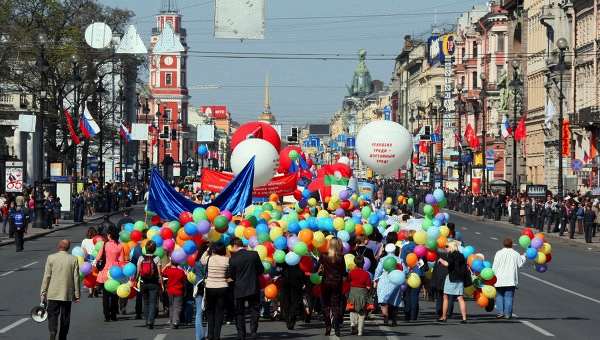 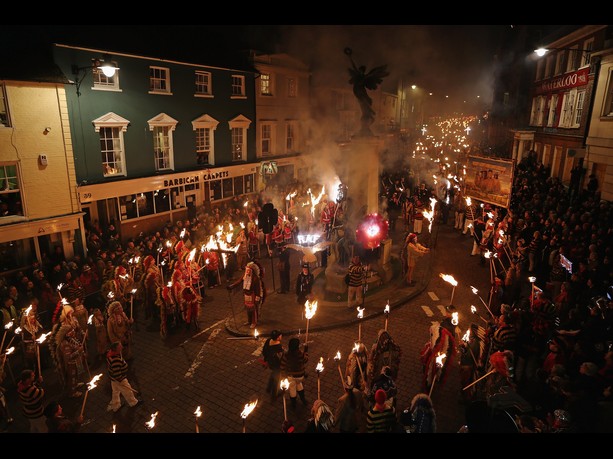 Ночь Гая Фокса
Разрисованные лица детей и чучело
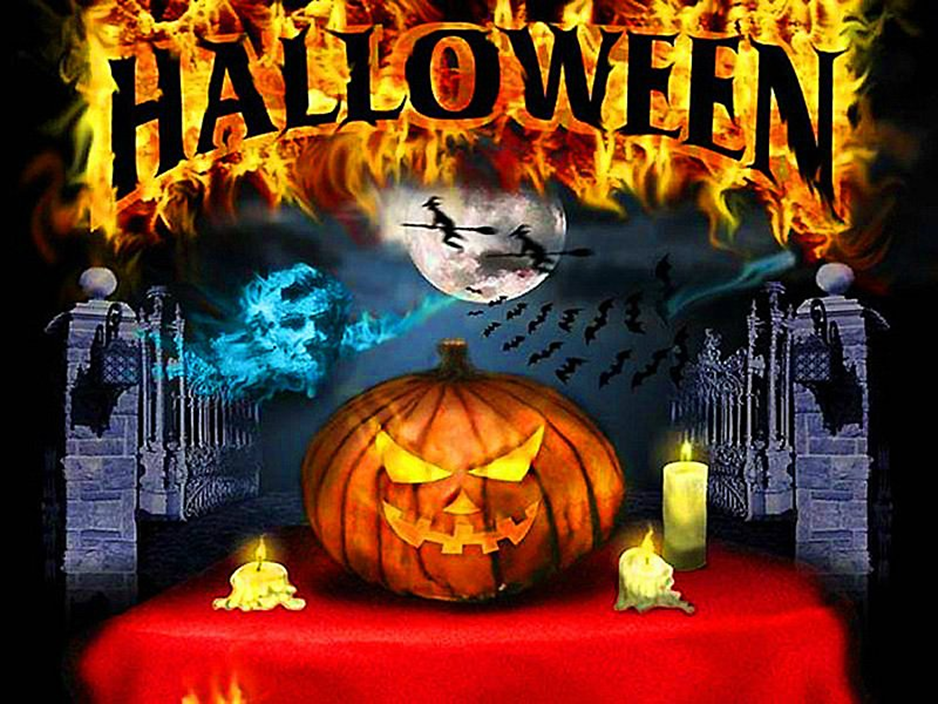 Хэллоуин
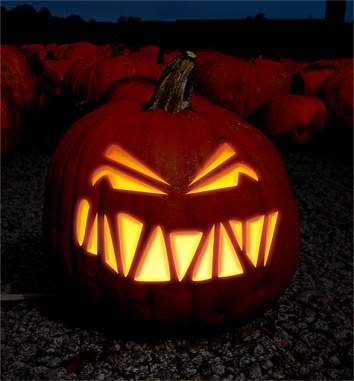 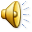 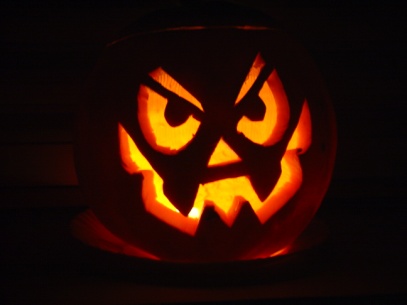 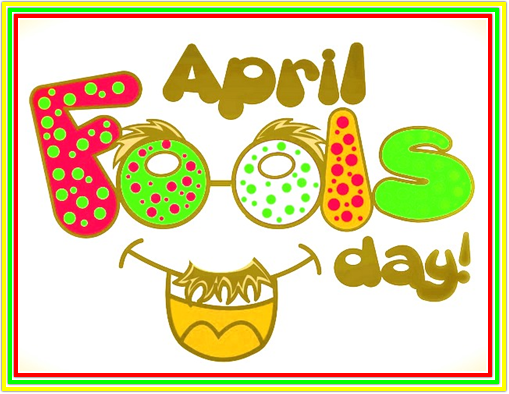 Д
День смеха
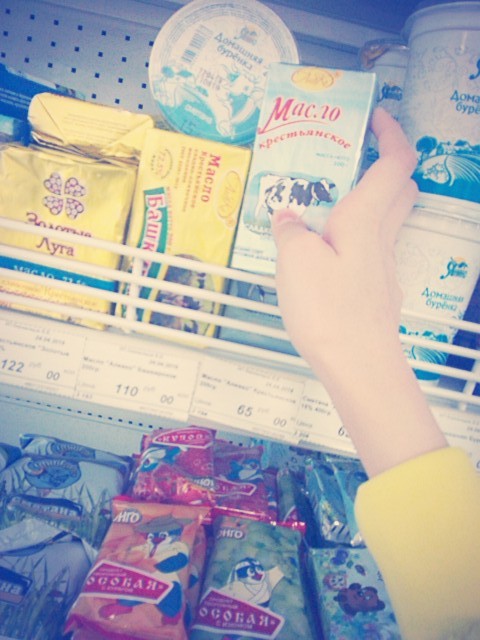 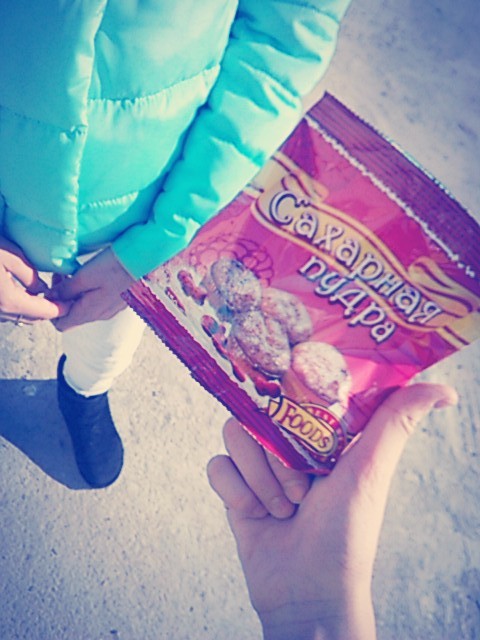 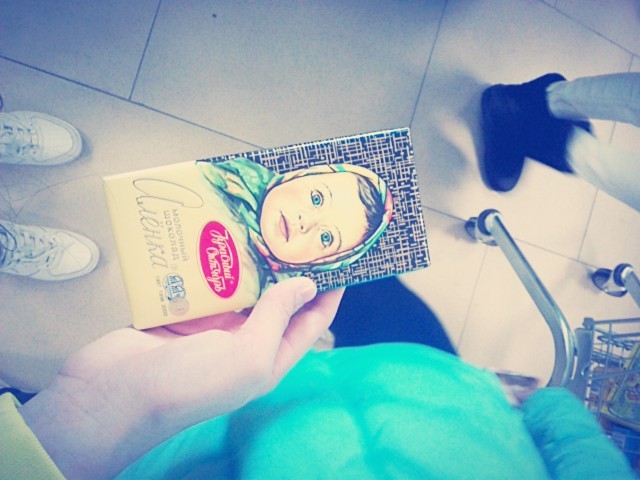 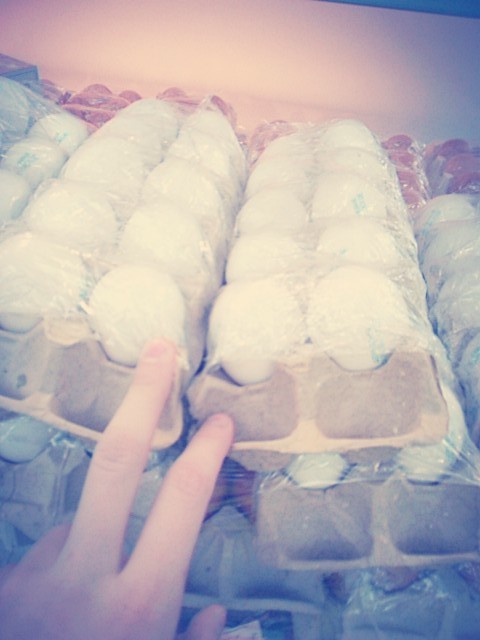 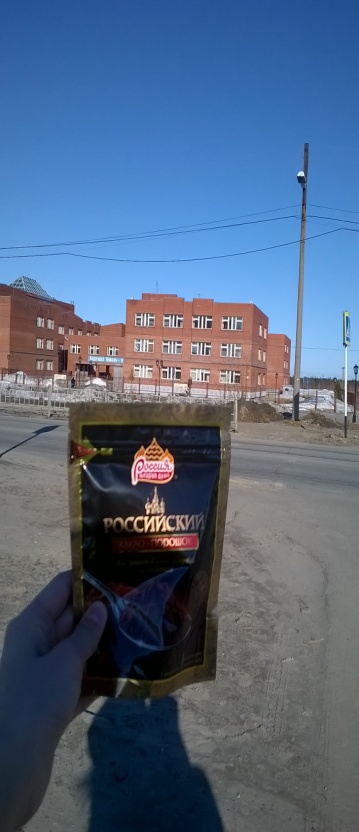 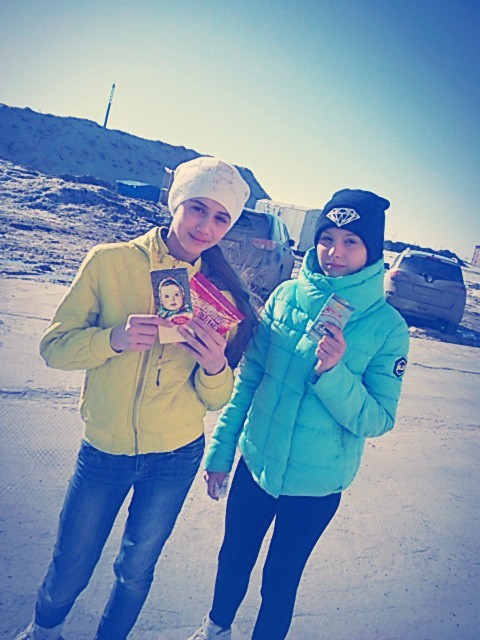 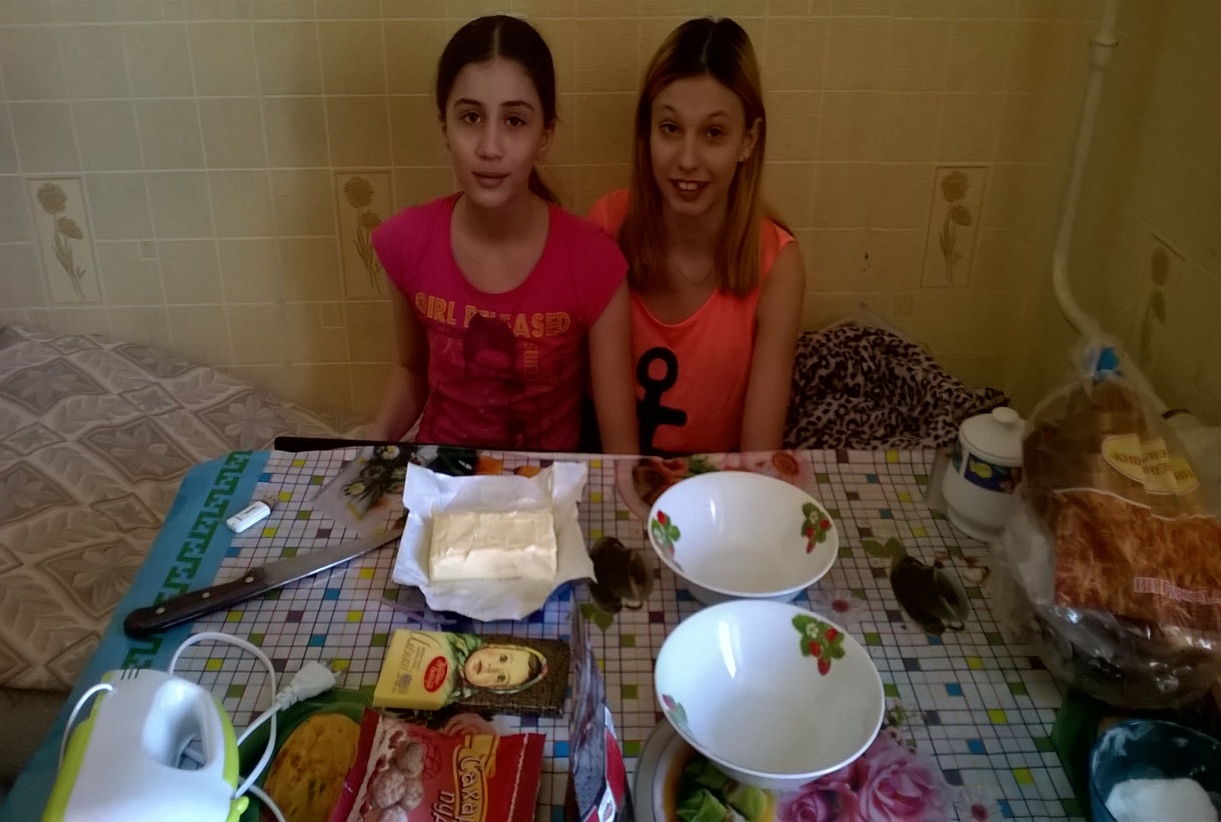 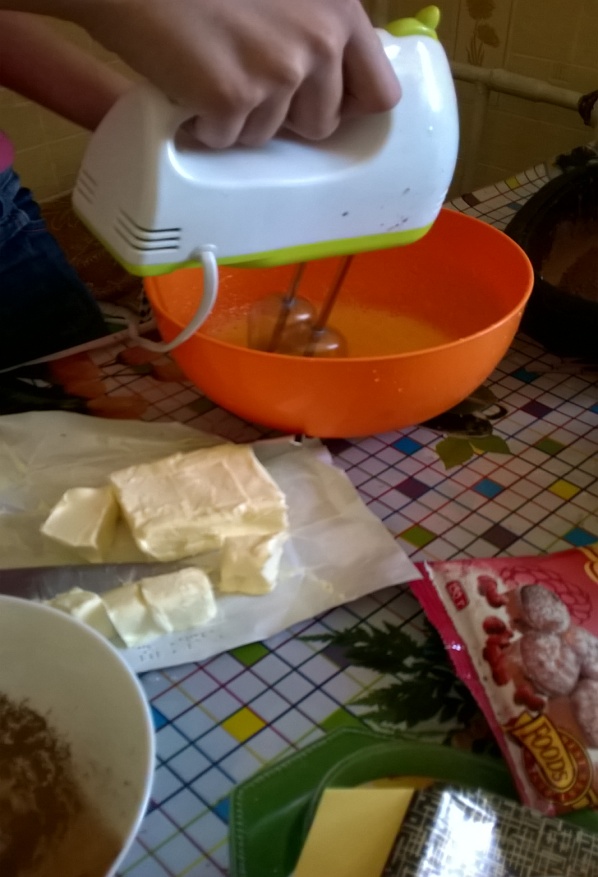 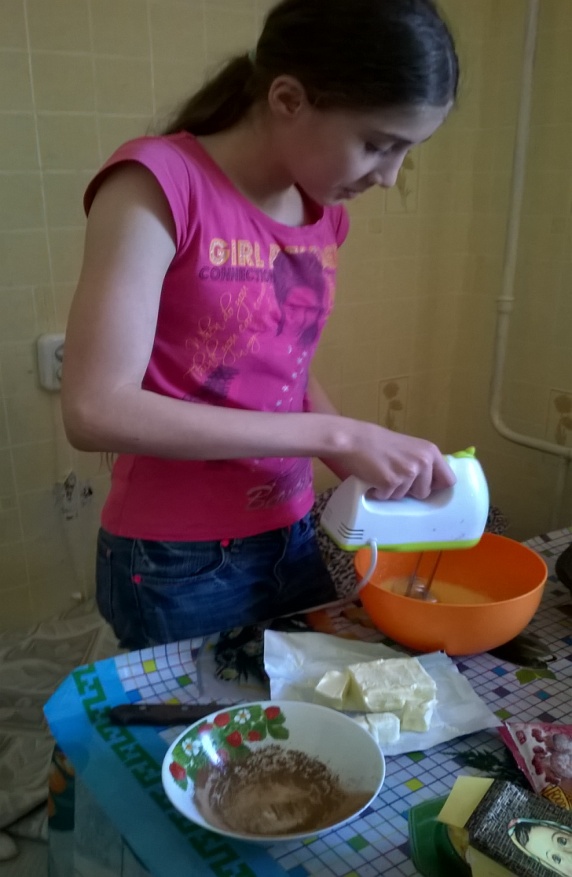 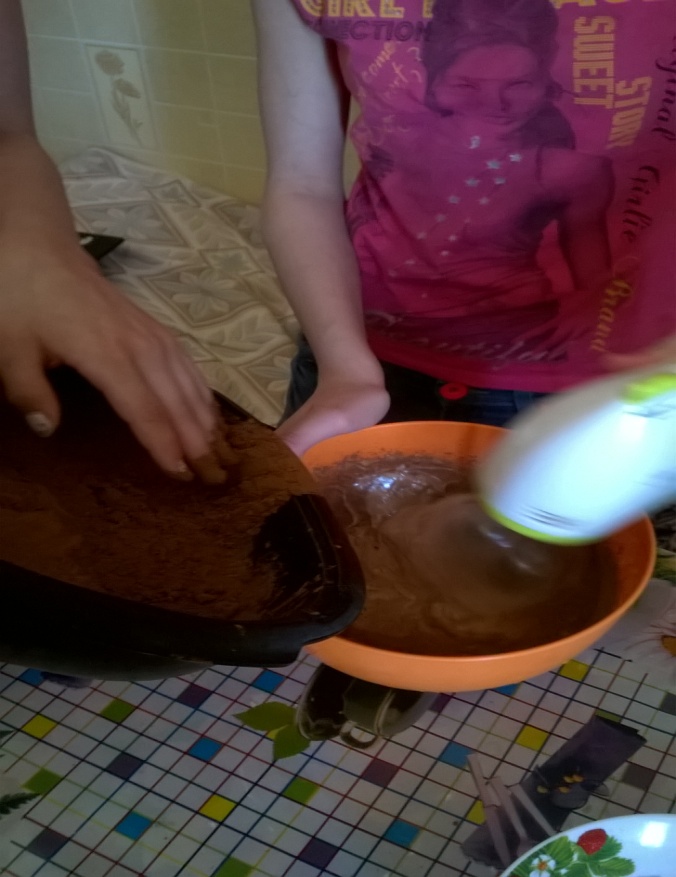 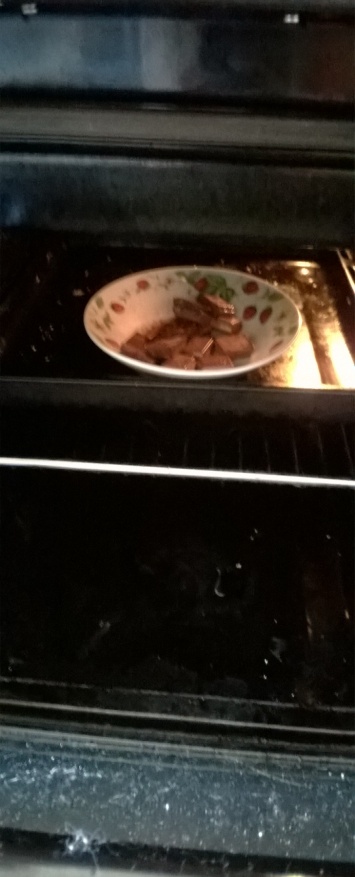 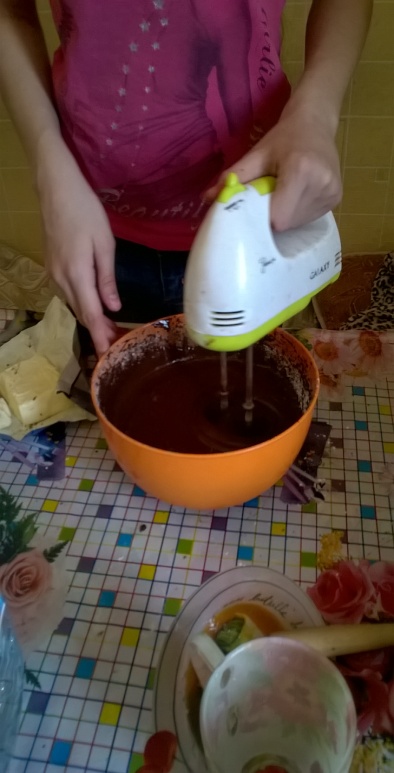 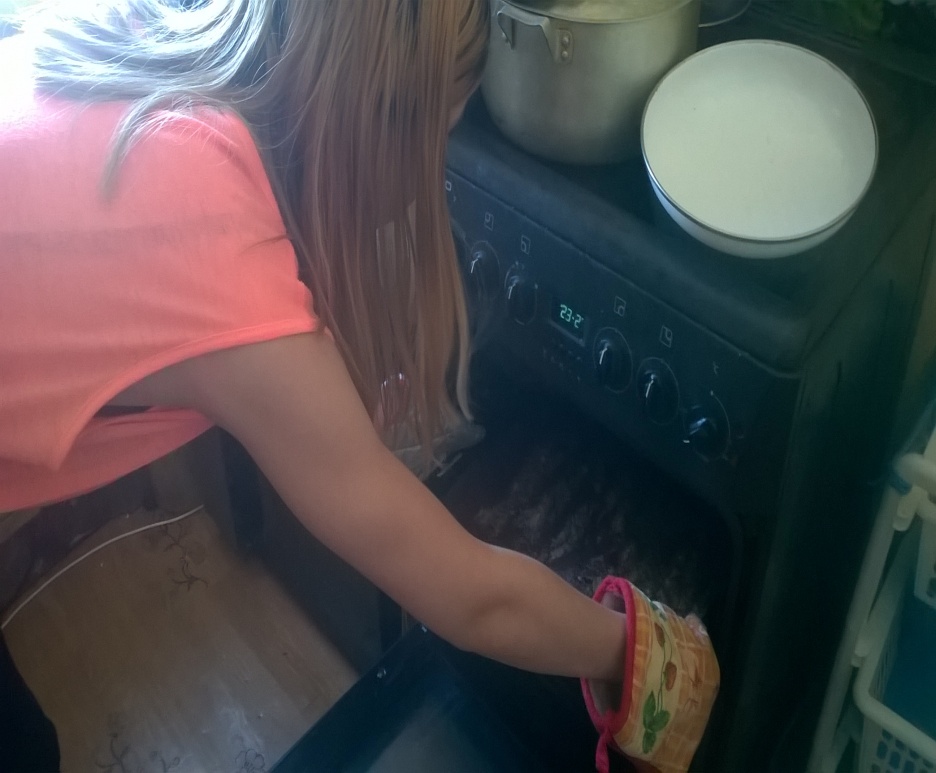 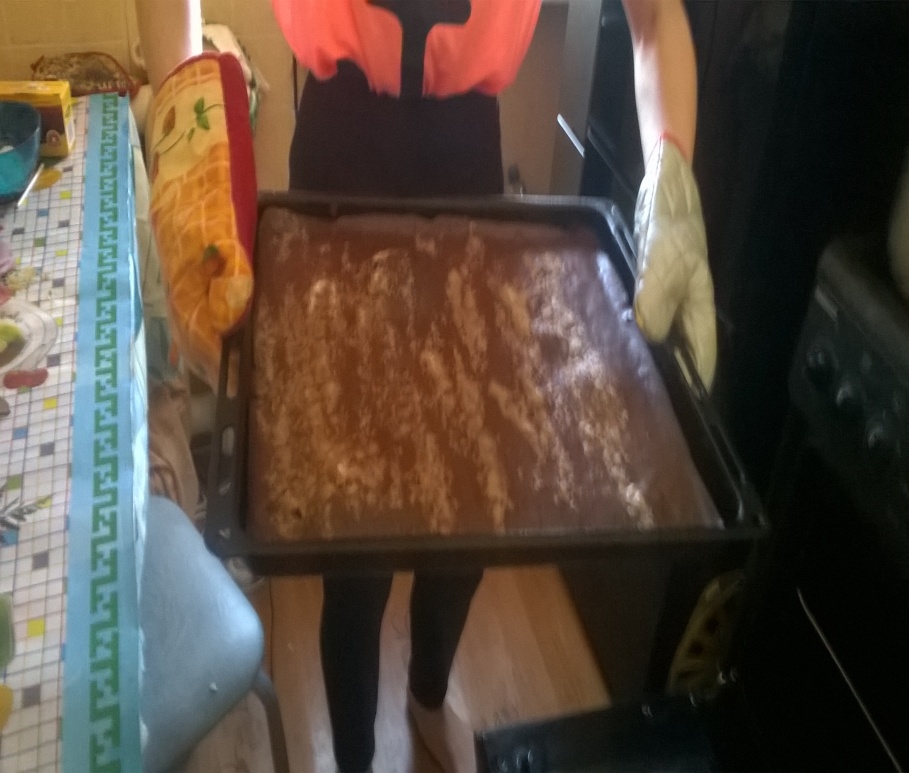 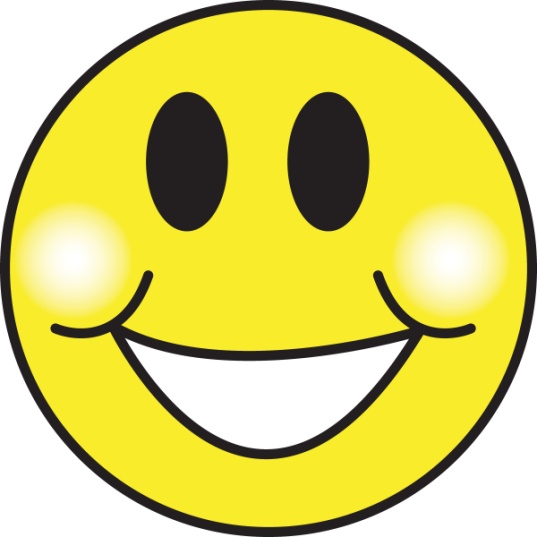 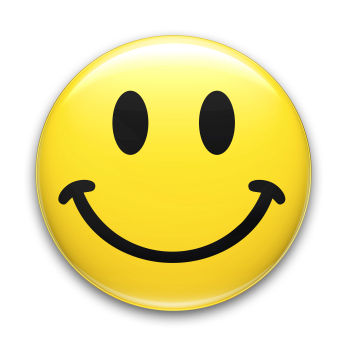